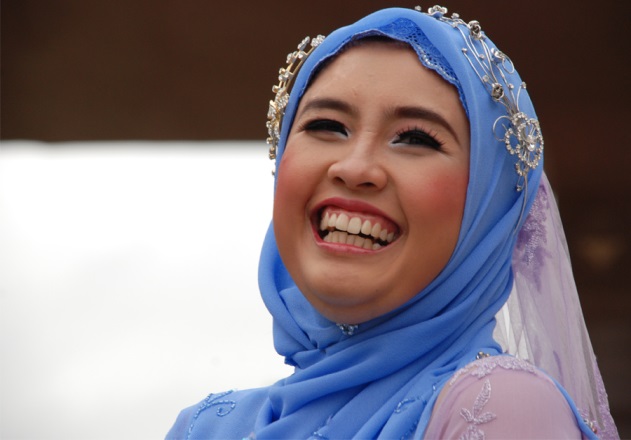 IslamWomen & Trade
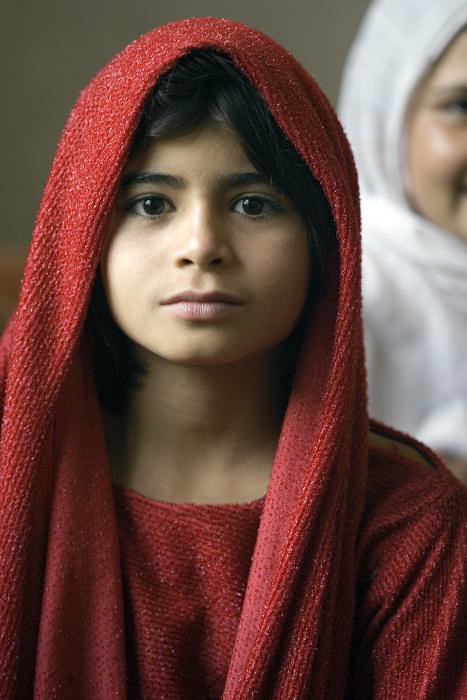 Ms. Ha
I. Muslim Society
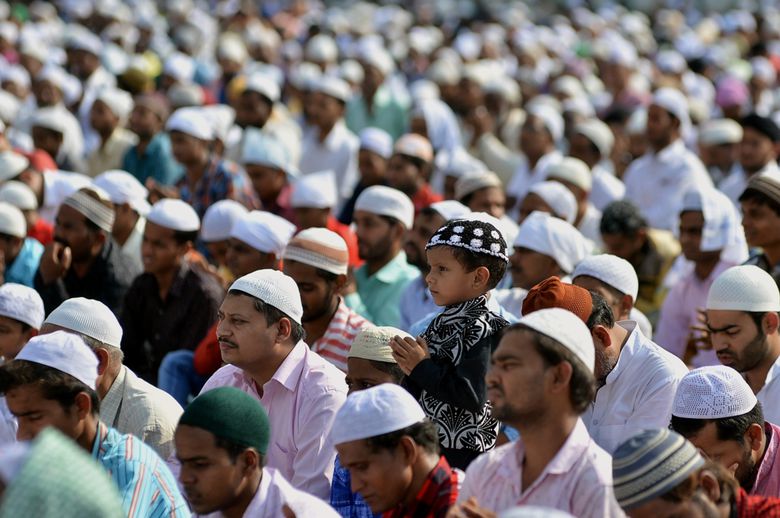 A. Islam
1. Set guidelines for way people live
2. Rules for family life, business &
       religious practices
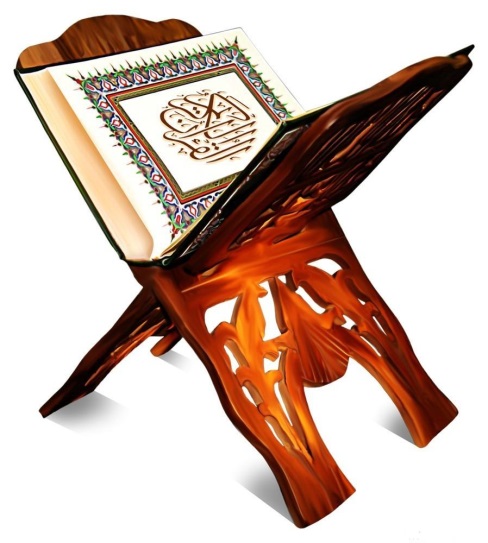 B. Family Life & Role of Women
1. Equality for all believers
       before God
2. Quran: men are responsible
                    for women
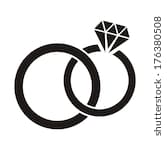 3. Role of women improved
4. Men limited to four wives
       (polygamy)
a. Be fair to all four wives
b. Be kind to them all
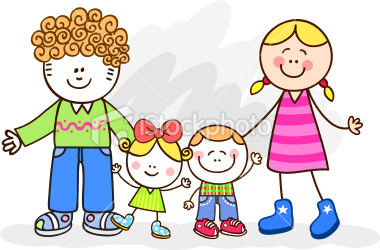 5. Rights of women
a. Women controlled their own
       property
b.  If divorced, she kept property 
        she had
c. She could inherit property from 
       father
d. She could remarry
6. Women & Education
1. Many learned to read and write
2. Women at home: household tasks
3. Shop and go to mosque on Friday
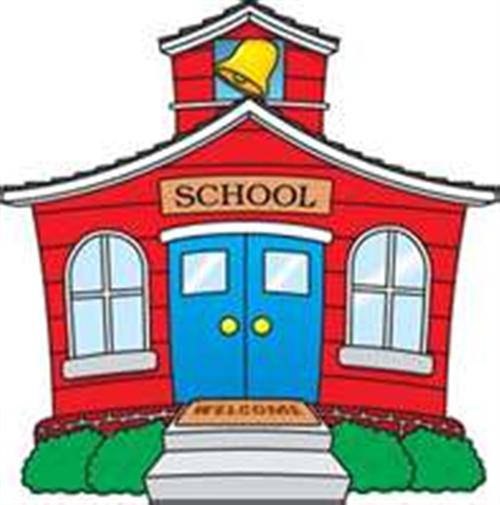 7. Married women entitled to:
	a. Own rooms
	b. Servants
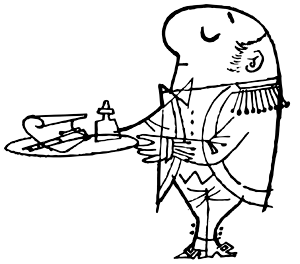 II. Trade & the Bazaar
A. Muslim merchants dominated trade throughout
The Middle East & North Africa until A.D. 1400’s
1. Caravan travel: Baghdad to China
2. Muslim traders: Rubies from India / Silk from China
       & spices from Southeast Asia
3. From Africa: gold, ivory, and enslaved people
4. Islamic world sent: spices, textiles, glass and 
        carpets
5. Bazaars: marketplaces
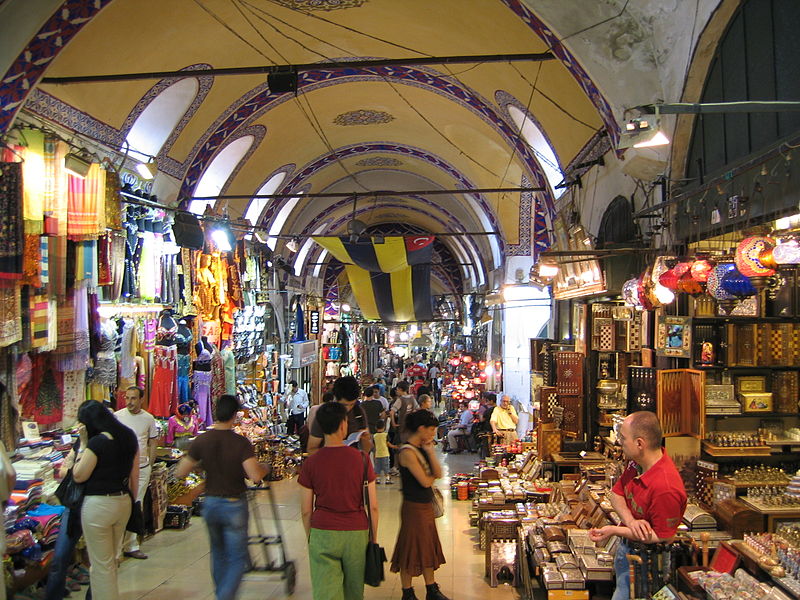